Jazyk
Co je to jazyk?

Jak  a proč jazyk vznikl? (A proč je tolik jazyků?)

Jak si jazyk osvojujeme/ učíme se. 

Mají zvířata taky jazyk?

Dá se říci jazykem vše?
Otázky k Jazyku
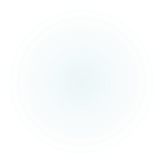 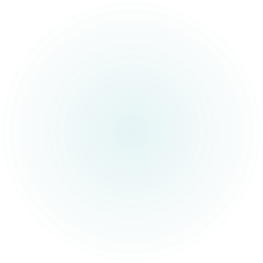 Babylónská věž
Celá země byla jednotná v řeči i v činech. Když táhli na východ, nalezli v zemi Šineáru pláň a usadili se tam. Tu si řekli vespolek: „Nuže, nadělejme cihel a důkladně je vypalme.“ Cihly měli místo kamene a asfalt místo hlíny. Nato řekli: „Nuže, vybudujme si město a věž, jejíž vrchol bude v nebi. Tak si učiníme jméno a nebudeme rozptýleni po celé zemi.“ I sestoupil Hospodin, aby zhlédl město i věž, které synové lidští budovali. Hospodin totiž řekl: „Hle, jsou jeden lid a všichni mají jednu řeč. A toto je teprve začátek jejich díla. Pak nebudou chtít ustoupit od ničeho, co si usmyslí provést. Nuže, sestoupíme a zmateme jim tam řeč, aby si navzájem nerozuměli.“ I rozehnal je Hospodin po celé zemi, takže upustili od budování města. Proto se jeho jméno nazývá Bábel (to je Zmatek), že tam Hospodin zmátl řeč veškeré země a lid rozehnal po celé zemi.
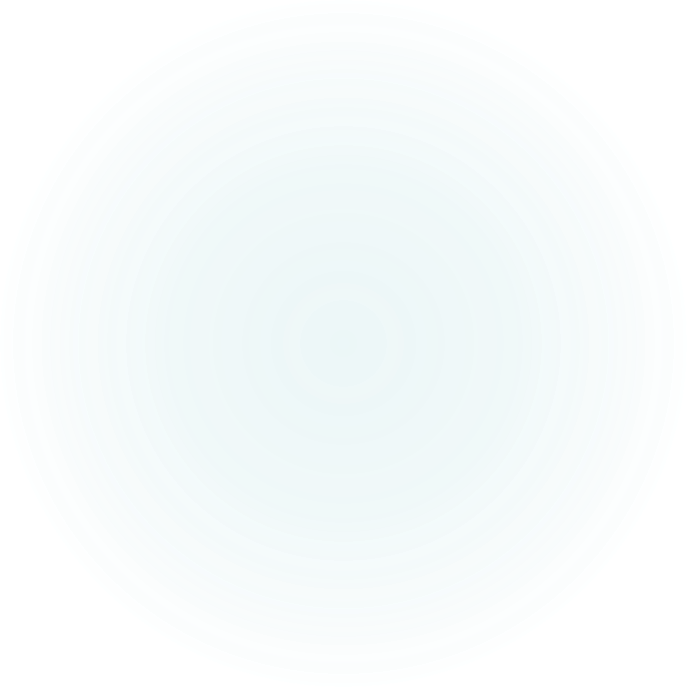 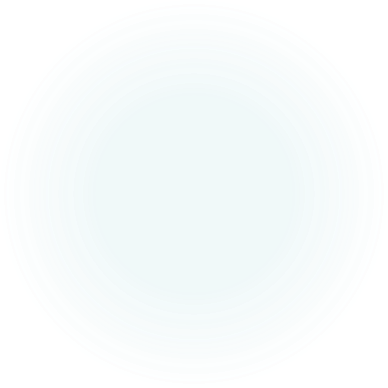 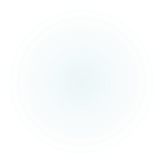 Zmatení jazyků…
Definice jazyka:
hlavní dorozumívací prostředek mezi lidmi
znakový systém, pomocí kterého se popisují věci, akce, myšlenky a stavy,
nástroj, který lidé používají pro vyjádření svých představ reality a pro jejich následné sdělení jiným lidem,
systém významů sdílený lidmi
soubor gramaticky správných vyjádření (tj. slova, věty apod.)
JAZYK JE:
Sociálně sdílený kód vytvořený na základě dohody (konvence), který reprezentuje pojmy prostřednictvím arbitrárních symbolů a kombinací těchto symbolů dle pevně daných pravidel. Na základě jazyk vzniká řeč, která je jeho vnějším projevem
Základní pojmy
Jazyk x řeč x mluva
Znak (Ikon, Index, Symbol)
Kompetence x performance
Komunikace
Lingvistika (Psycholingvistika, Sociolingvistika…)
Gramatika (Morfologie; Syntax, Fonetika, Fonologie, Lexikologie; Sémantika a Pragmatika)
Umělé a přirozené jazyky
Jazykové rodiny, jazykové oblasti, jazykové ostrovy
Protojazyk
Fyziologie a neurologie řeči
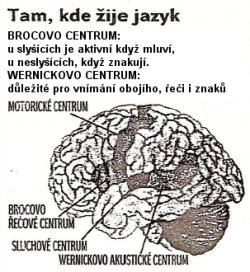 Podmínky řeči:
- akustická a řečová centra v neokortexu
- pokles hrtanu umožnující atrikulaci důležitých samohlásek
Základní charakteristiky jazyka
Jazyk = otevřený systém. 
Konvenčnost zvukové stránky jazyka
Neexistuje lidské společenství, které by nemělo jazykv (dokonce jazyk neslsyšících)
Jazyky jsou navzájem překladatelné (ale otázka přenosu významu)
Komunikace: gramatická struktura umožňuje přenos informací mezi mluvčím a posluchačem. Zásadní podíl na vytváření kultury. 
 Rozdíl od zvířat = gramatika, kterou děti přejímají s malým počtem chyb.
Gramatika – možnost dislokace (gramatické kategorie a výrazové prostředky), abstrakce
Ferdinand de Saussure
1916 Cours de la lingustique générale (Kurs obecné lingvistiky)
Strukturalismus - - - vliv na tzv. Pražský lingvistický kroužek
Langage x parole x langue
Znamená: význam nenese jednotka, žádná její část, ale systém (význam = valeur, hodnota x signification)
OVCE – MOUTON, SHEEP
(Diachronní ) x Synchronní zkoumání jazyka
Metafora šachů
„Jazyk je systém znaků“ – ZNAK je jednota OZNAČUJÍCÍHO A OZNAČOVANÉHO
Samotná zvuková/grafická podoba znaku je konvenční!
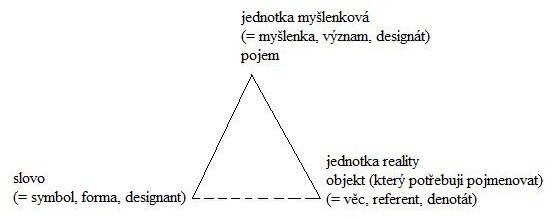 Behaviorismus
Frederic Burrhus Skinner – Verbal Behavior 1967
Vnitřní impulz, potřeba organismus
Vnější impulz- slovní podnět zvenku
Podmiňování – propojení zvuku a objektu
Zpevnění – potvrzení správnosti zvuku a jeho výskytu

KRITIKA (Chomsky): NUTNÁ znalost vnitřního mechanismu ukládání a třídění „dat“ -
JAZYK není jen vnější chování – vnitřní řeč
Noam Chomsky a Generativní gramatika
Jazyk a myšlení – Vaše myšlenky:
Jazyk a myšlení
Jazyk a myšlení
Jazyk a myšlení
Sapir-Whorfova hypotéza
Teorie jazykového relativismu
Jazyk ovlivňuje myšlení – silná a slabá teorie: relativismus a determinismus
Kmen Hopi – neexistují kategorie času
Inuité – mnoho výrazů pro sníh
VYVRÁCENO OBOJÍ?

Relativismus: struktura jazyka ovlivňuje i jiné aspekty lidského chování, myšlení, kultury – PLATÍ!
Determinismu: žijeme v jiných světech – NEPLATÍ!
JAZYK A Evoluce
Odpovídá na otázku proč vznikl jazyk:  MUSEL být získáním evoluční výhody. Přijetí evoluční hypotézy, přijetí funkčnosti jazyka.

PROČ?
KDY? Jak byste navrhli to zjistit?
JAK?
PROČ je lepší SYNTAX?

Podklady viz handout
Vývoj jazyka
Nature x nurture
Nepopsaná deska (Locke, behavioristi) x vnitřní struktury (Piaget, Chomsky)
Shoda na:
Propojenost jazyka s činností
Imitace
Symbolizace
Socializace a uvědomění já (Mead)
Velkolepá zjištění o tom, kdy začíná vývoj jazyka a čeho je schopné dítě před narozením ( 50 let starý výzkum)
Studie psychosociálních fenoménů ukazuje na podstatné rysy vývoje jazyka: bilingvismus, rozvinutý kód, Vlčí děti
Vývoj jazyka
Myšlenky na závěr: meze jazyka, možnosti porozumění
Meze jazyka:  
vše co lidstvo potřebuje nebo vše, o čem potřebuje hovořit?
Schopnost abstrakce jako prokletí?

Můj svět:
Wittgenstein: „Hranice mého jazyka znamenají hranice mého světa?“
Ale jazyk ---řeč výsledkem socializace (Mead, evoluční teorie, Vygotskij, atd.) a zároveň podmínkou já

Možnost sdílení a porozumění – význam:
U přirozeného jazyka hrají roli vždy nejazykové fenomény „nedořečenost“, dvojznačnost, kontext (Zamyslete se, co dělá komunikace přes TEAMS nebo Skype)
Nestačí znát kód… když chybí znalosti reality
Jazyk jako mocný nástroj…
Verbalizace- schopnost manipulace realitou – je třeba o tom vědět
kdy popisuji, kdy manipuluji.  Rozumět, že jazykem něco „konám“, měním svět.

Nástroje na vyčištění komunikace: Čistý jazyk, Nenásilná komunikace

Porozumění ve změně: neustálá komunikace a reinterpretace, jakmile přestanu rozumět druhým, nerozumím sobě (Gadamer)

Kdy chci měnit? Kdy respektovat? Kdy rozumět?